CBMM Ingot Nb cavities
G. Ciovati, P. Dhakal, P. Kneisel, G. Myneni
Jefferson Lab

Ingot Nb Workshop, Jefferson Lab, Dec. 4th, 2015
Ingots from CBMM
SRF cavities were built at JLab from the following ingots:
Five 13” diameter ingots, labelled A-E received between 2004-2006
RRR ~ 260, Ta content ~800 wt.ppm (~1500 wt.ppm for ingot C)
Seven 13” diameter ingot, labelled A-D, F-H in 2008
RRR between 70-150, Ta content between ~600-1400 wt.ppm
CBMM Ingot Nb SRF cavities
26 single-cell and 11 multi-cell cavities were built at JLab from 2004 from CBMM Ingots

All but 3 cavities were in the 1.3-1.5 GHz frequency range
CBMM Ingot Nb SRF cavities
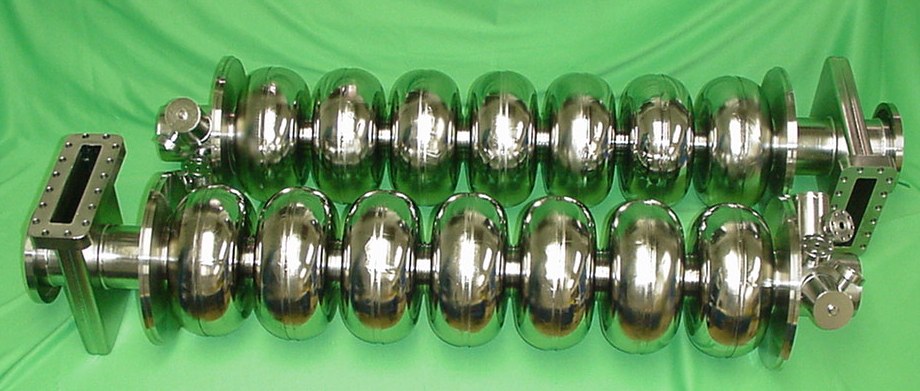 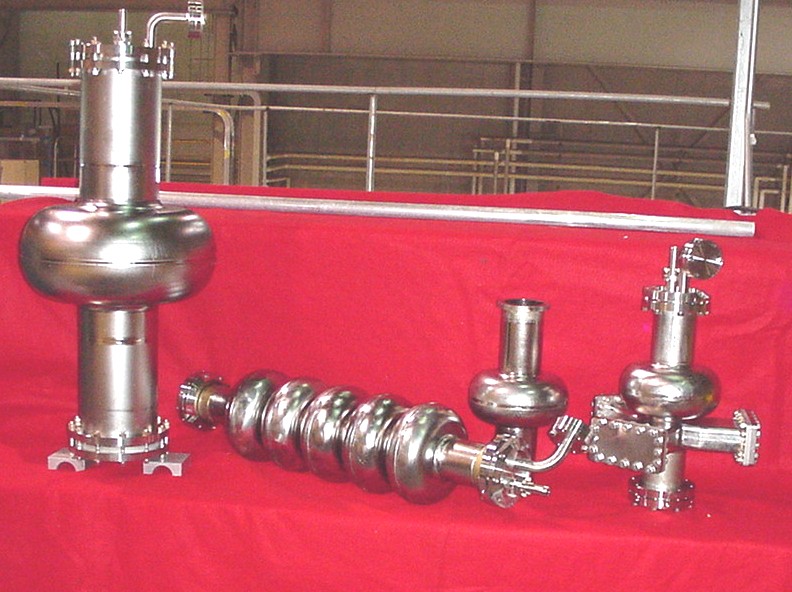 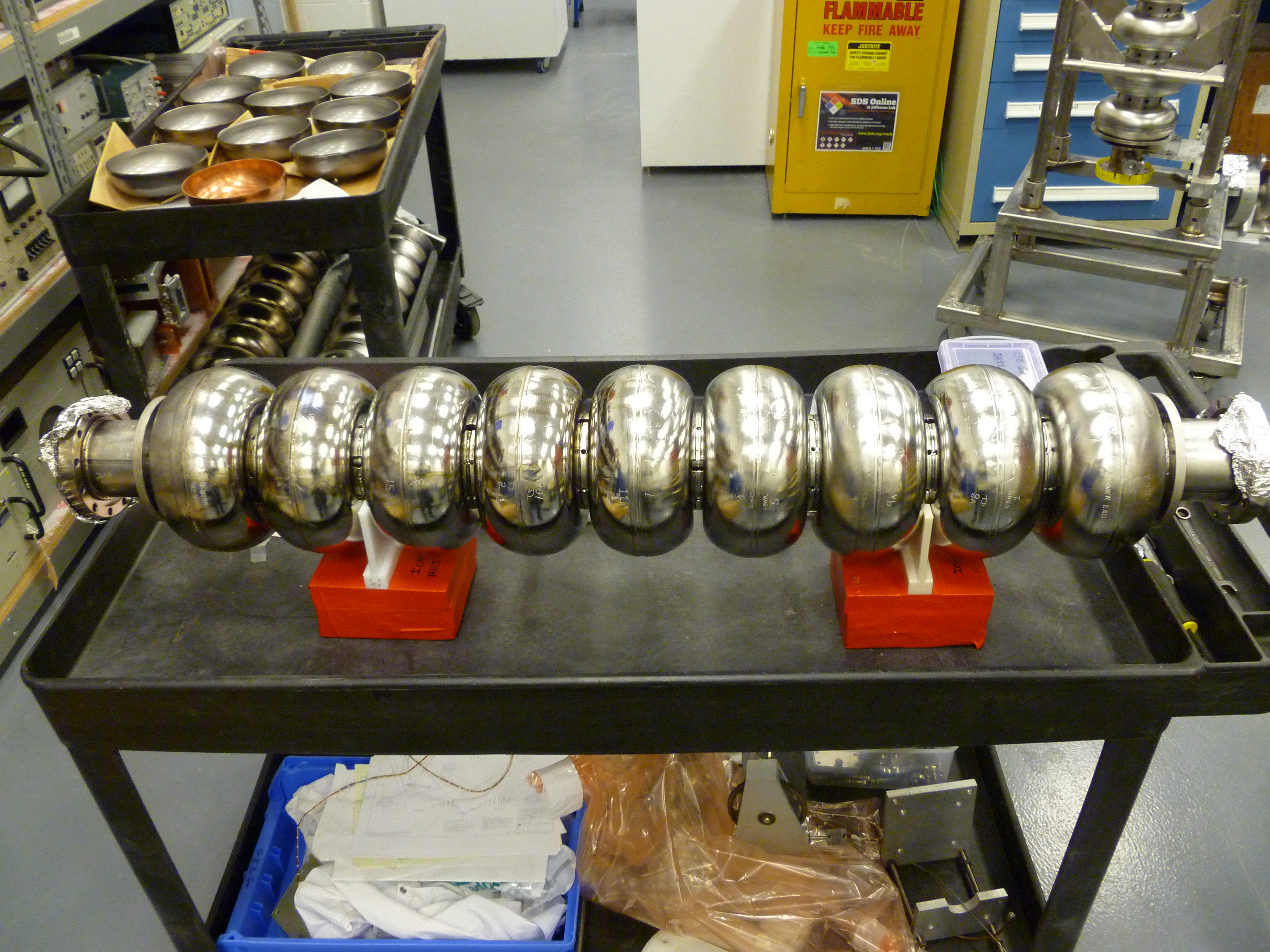 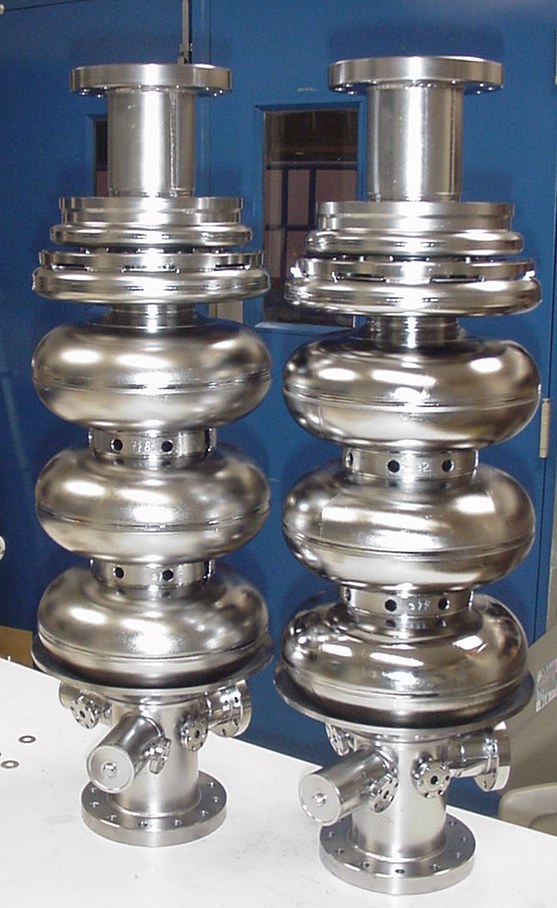 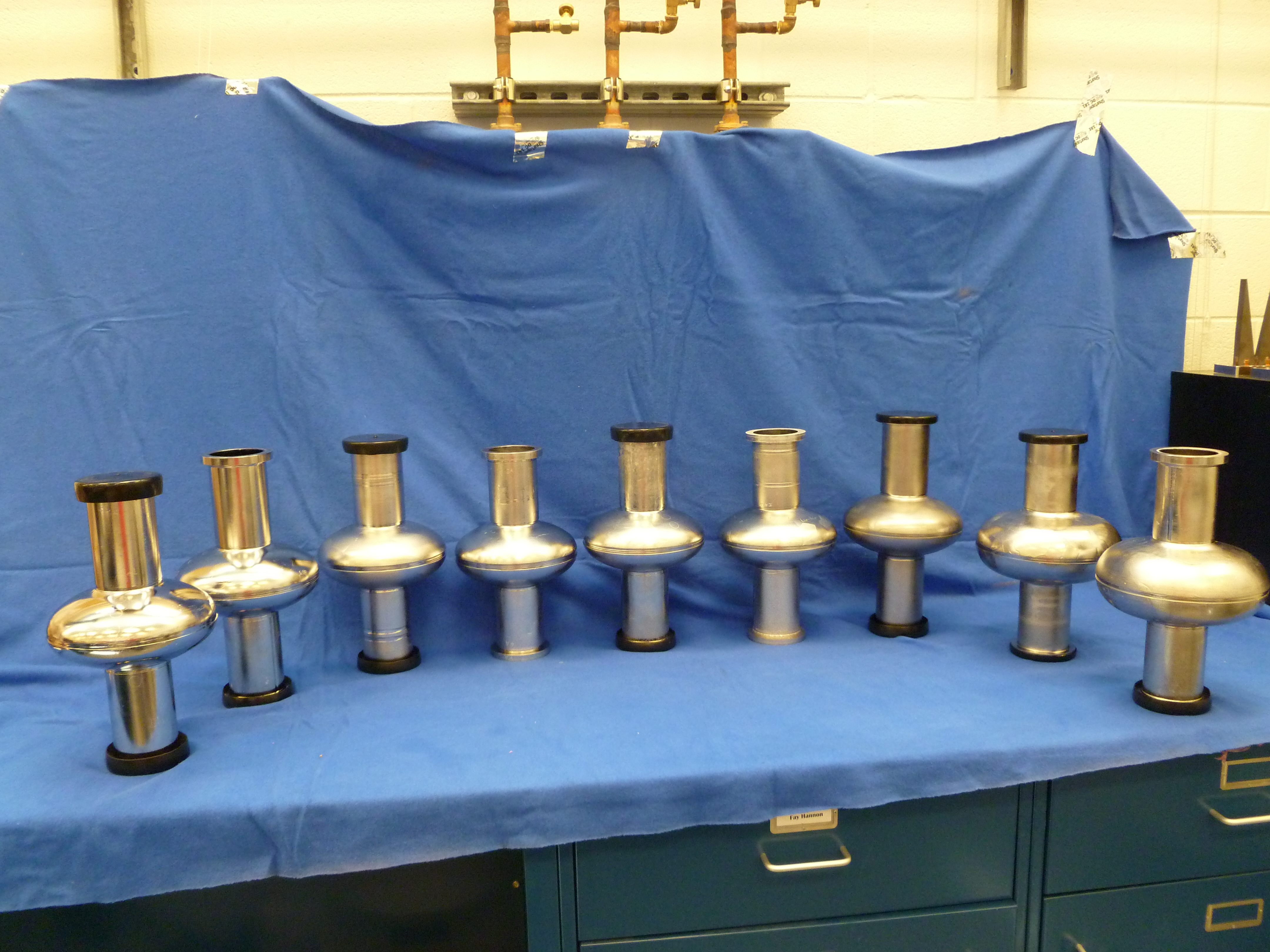 Statistics on cavity performance
Considered cavities made of RRR≥100
Most of the cavities have been tested multiple times, after different treatments (not the same for all cavities).
Compiled a statistic of the highest field achieved for each cavity, and the Q0-value at 2 K at the maximum field
Quench field statistic
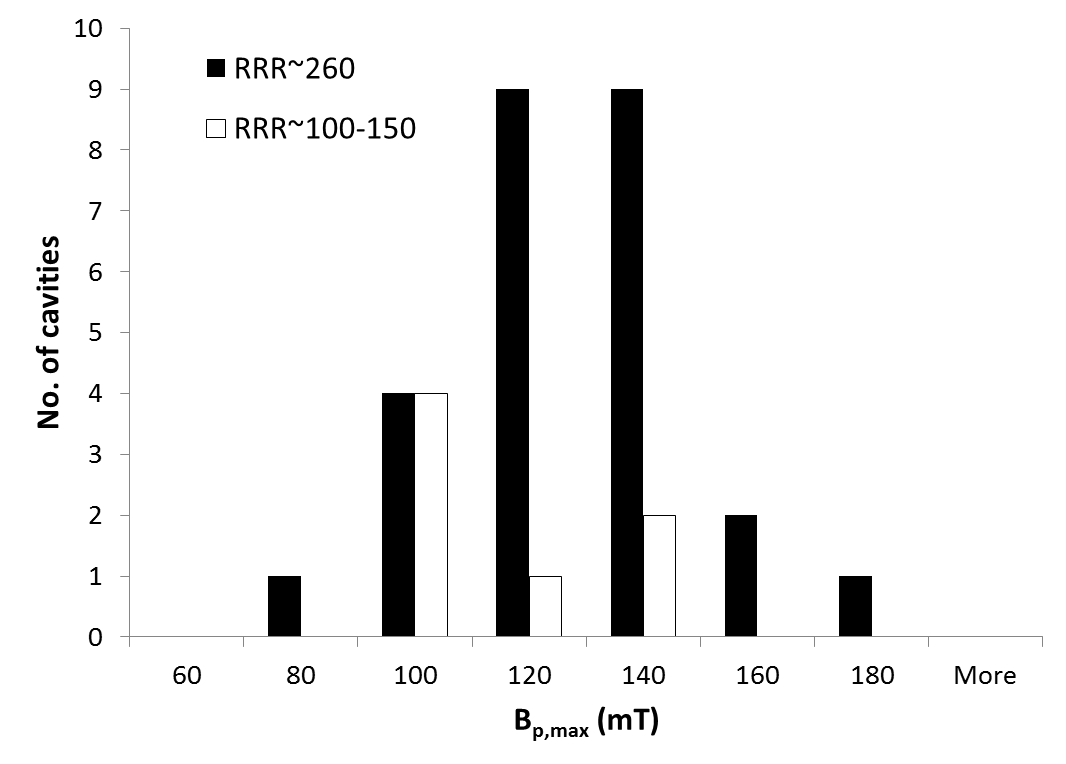 RRR~260: <Bp,max> = (119 ± 4) mT
RRR~100-150: <Bp,max> = (104 ± 8) mT
For a ILC/XFEL cavity shape:
       RRR~260: Eacc = 28 MV/m
RRR~100-150: Eacc = 24 MV/m
Electropolished
Only ~5% of the cavities were treated by EP
Q0 statistics
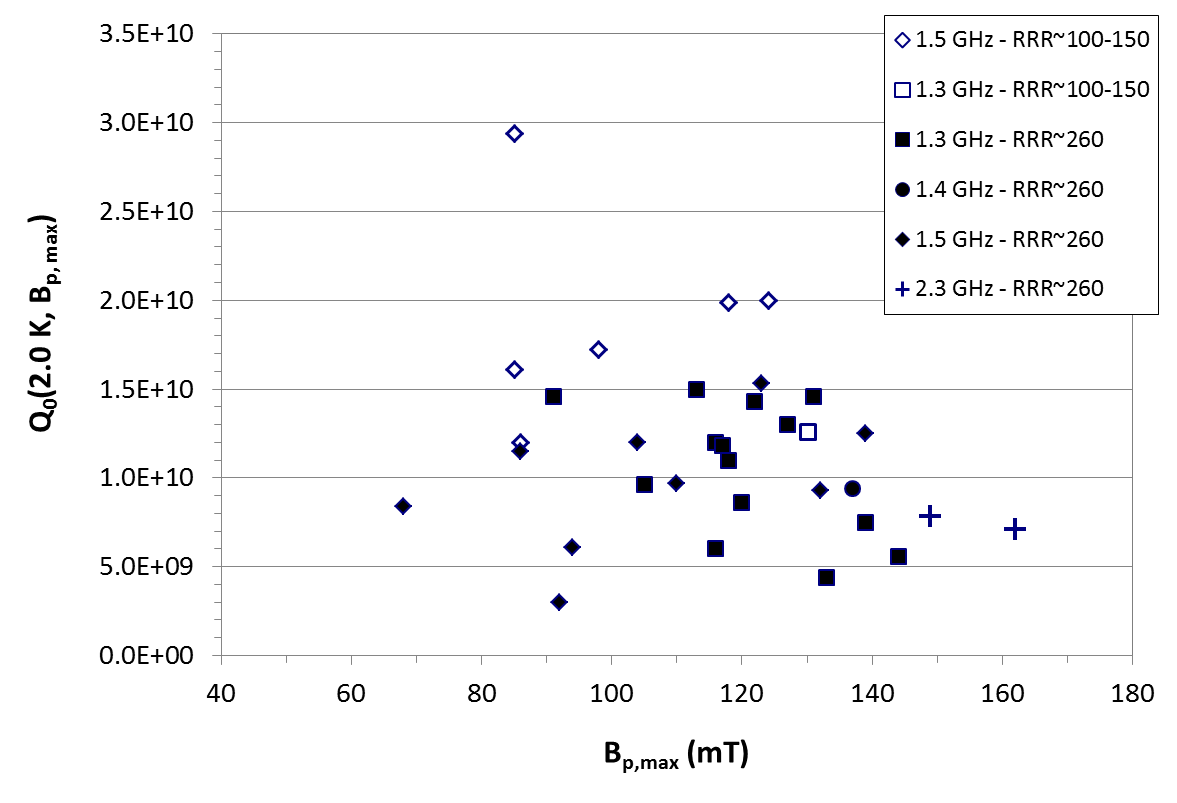 LCLS-II
XFEL
ILC
CEBAF Upgrade
RRR~260: <Q0> = (1.1 ± 0.1)×1010
RRR~100-150: <Q0> = (1.8 ± 0.2)×1010
Doping with Ti or N
Titanium doping
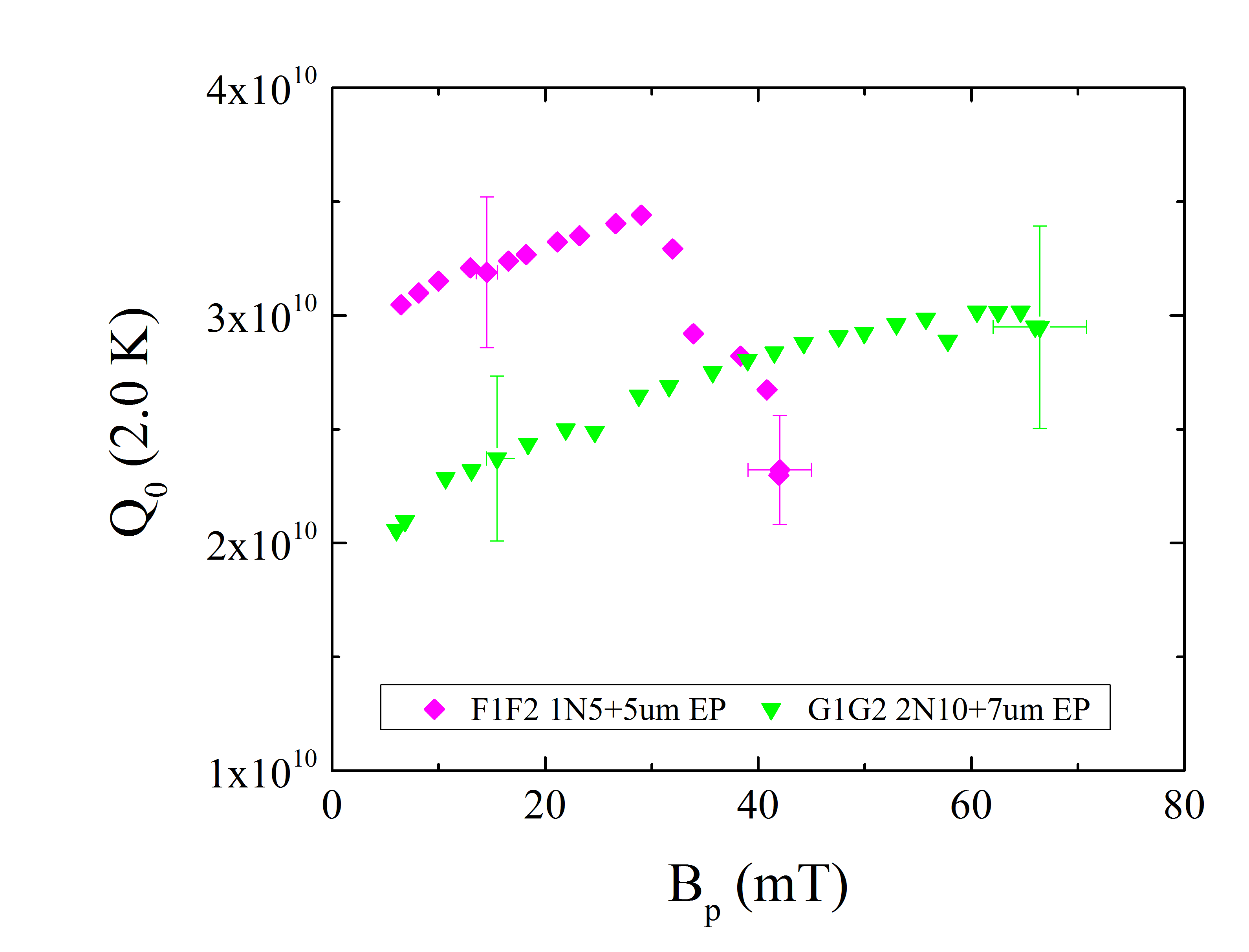 Nitrogen doping
“Doping” with N or Ti showed the capability of producing a Nb surface for which Q0 increase with increasing Bp. The quench field however is reduced significantly

Similar behavior was found with doping medium-purity ingot Nb cavities.
Lower Rs for medium-purity Nb
~20% lower RBCS for RRR ~ 100-150 than for RRR > 300
Rres ~ 2-3 nW routinely obtained with medium-purity ingot Nb
“Flat” Q0(Eacc) after standard treatments (EP, BCP)
Best case
1.5 GHz Single-cell “F3F4”, ingot Nb of RRR~120
Treatments:
100 mm CBP + 50 mm BCP + 800°C/2h + 20 mm BCP (solid symbols)
120°C/12h bake (empty symbols)
To be published
The equivalent Q0(2 K) at 1.3 GHz is ~3.8×1010 with no doping!
Mechanical properties
Cavities annealed at 800°C/2h
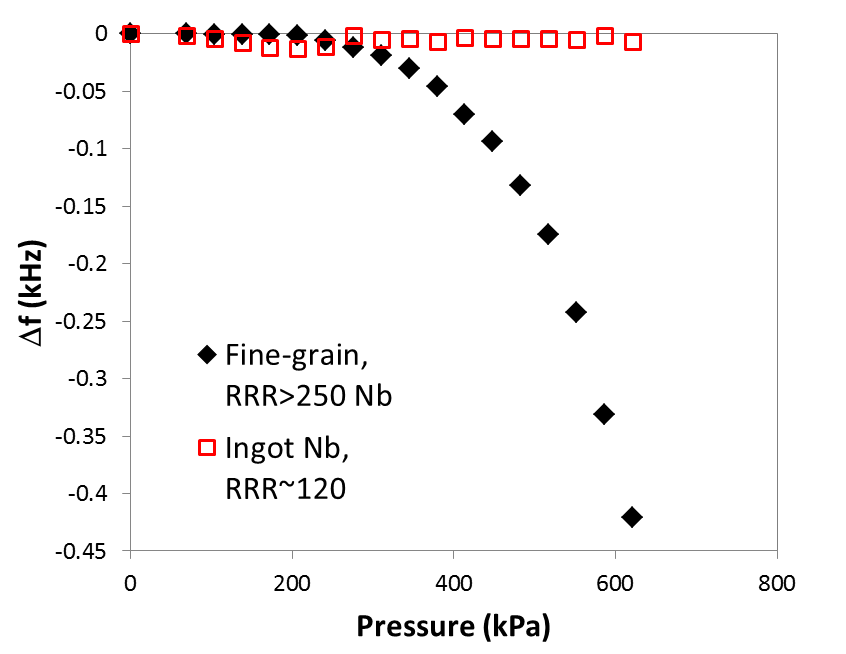 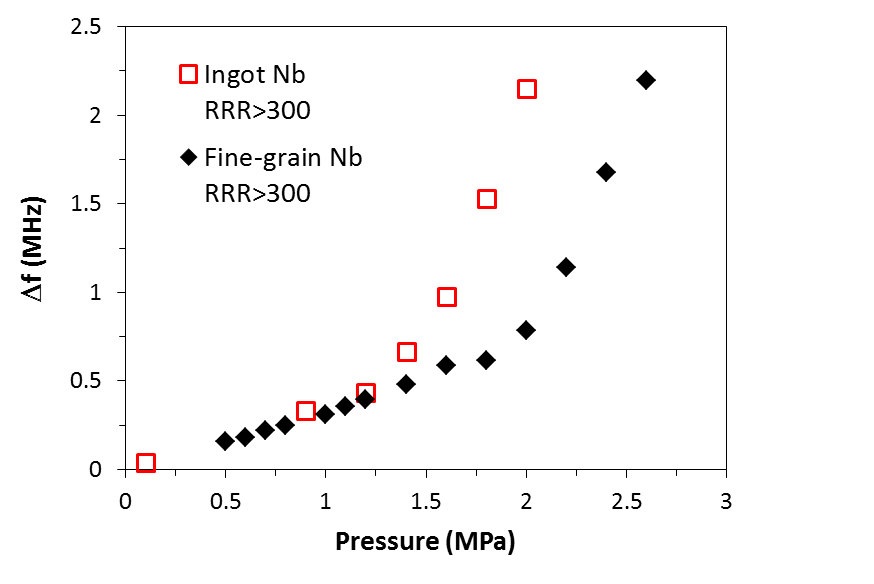 Single-cell
9-cell with He tank
For the same annealing temperature:
Medium-purity ingot Nb cavities: higher yield strength than high-purity fine-grain ones
High-purity ingot Nb cavities: lower yield strength than high-purity, fine-grain ones
G. Ciovati et al., Mat. Sci Eng. A 642 (2015) 117
Conclusions
On average, the performance of cavities made from CBMM ingots is acceptable for many SRF accelerator projects
For the same treatment, higher quench-field can be achieved with high-RRR cavities, compared to medium-RRR
The quench field depends mainly on processing method (EP better than BCP) rather than RRR-value
Higher Q0-value can be achieved with medium-RRR, instead of high-RRR